Deep geothermal energy at Mol:The Balmatt-project
FlexiRes, Januray 10th, 2019

Johan Van Bael – Project Manager – Activity leader Thermal Energy Storage and Conversion Systems
10/01/2019
1
©VITO – Not for distribution
The Balmatt-project
Drilling
MOL-GT-02
Start: March 2016
End: August 2016
Final TD: -3805m TAW (4341m MD) 
BHT: 142°C
MOL-GT-01(-S1)
Start: September 2015
End: January 2016
Final TD: - 3583m TAW (3610m MD)
BHT: 138°C
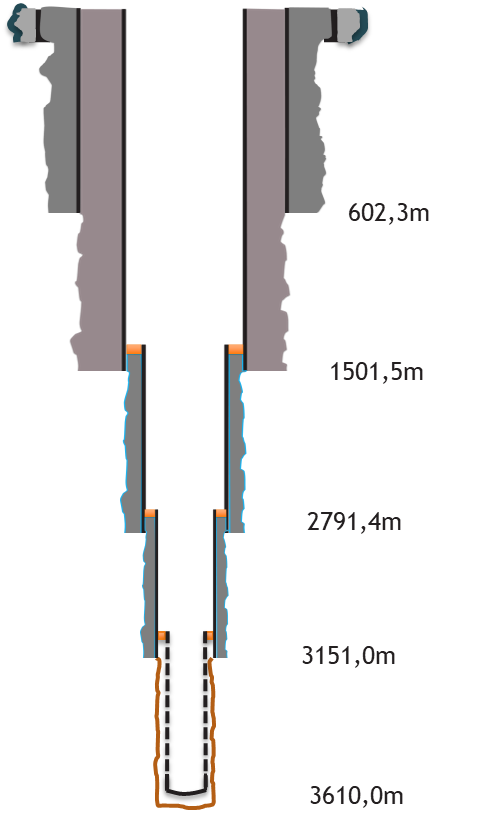 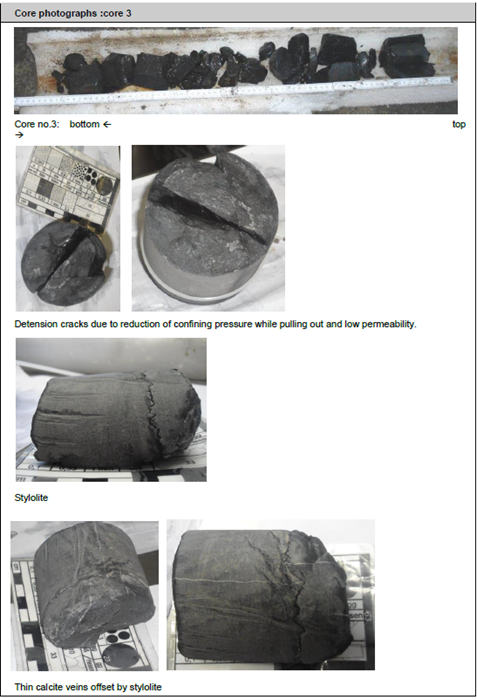 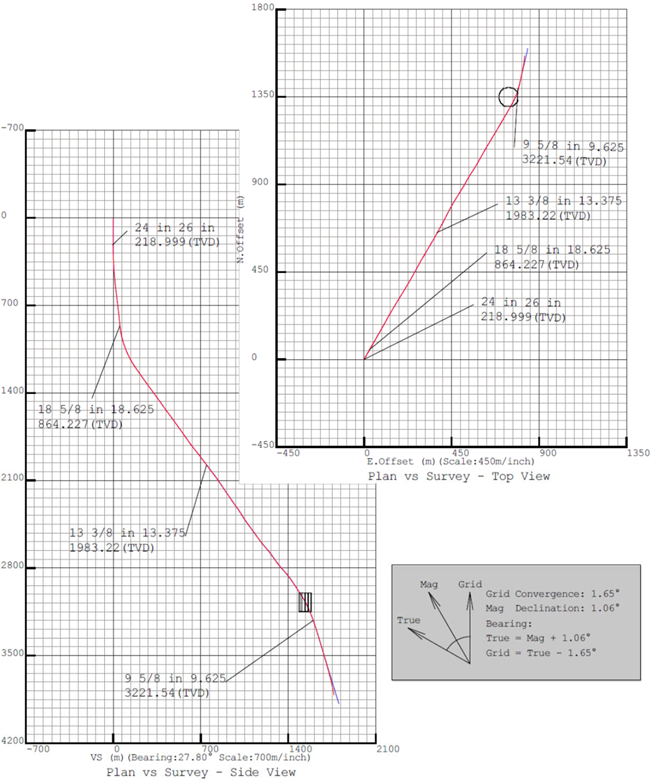 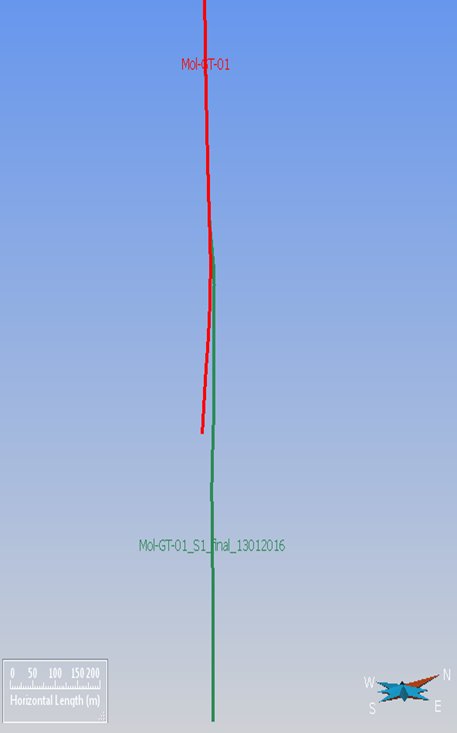 10/01/2019
2
©VITO – Not for distribution
The balmatt-project
Geothermal (plant) development and start of operation
Heat delivery to VITO-SCK domain
Electricity production using flexible ORC-installation from Atlas-Copco
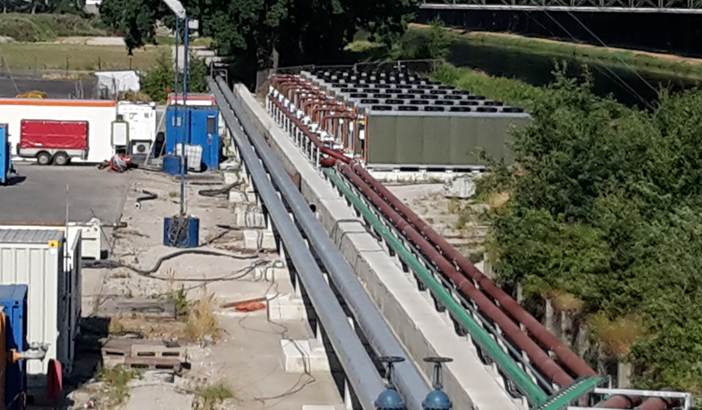 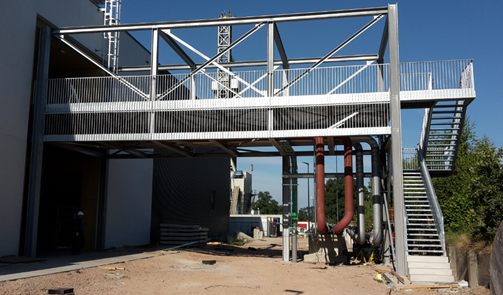 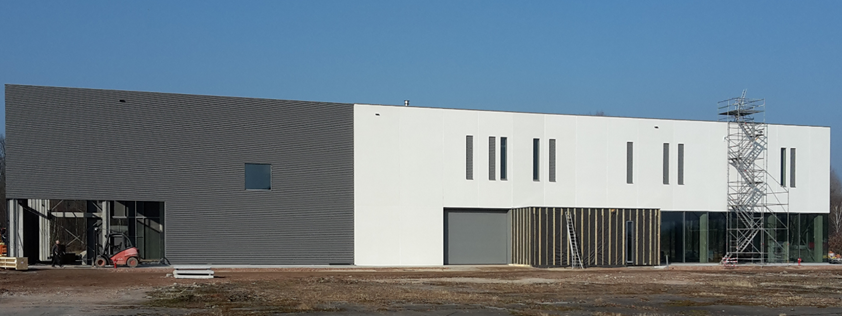 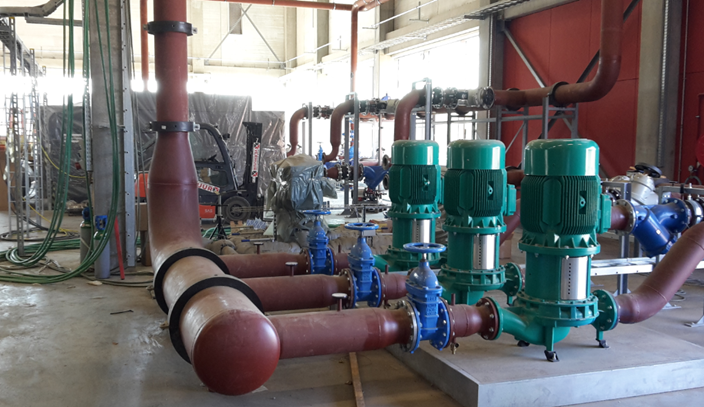 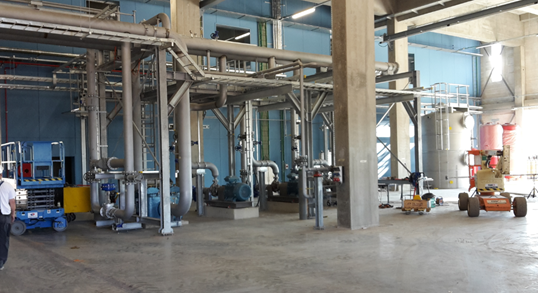 10/01/2019
3
©VITO – Not for distribution
The Balmatt- project
Innovations: H2020-project proposal GeoSmart
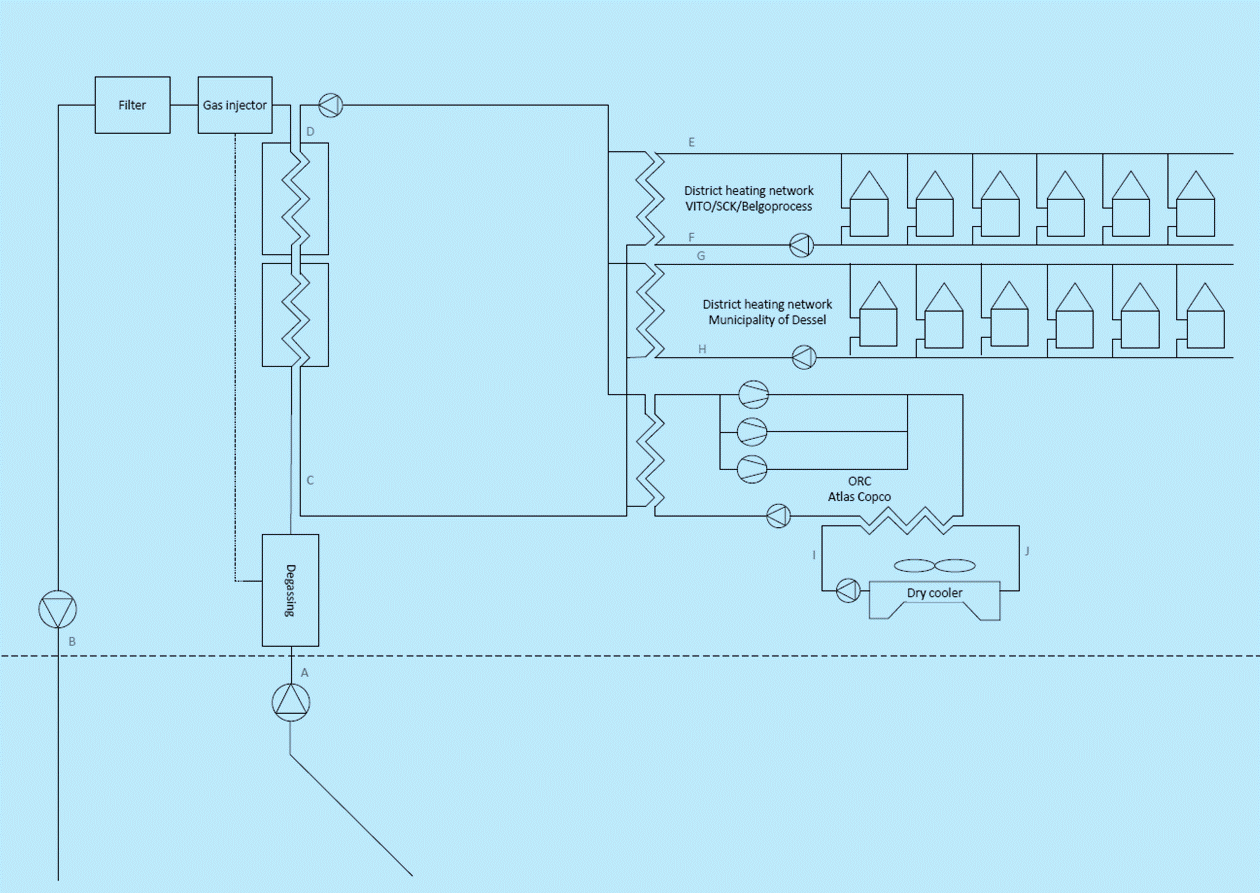 10/01/2019
4
©VITO – Not for distribution
The Balmatt- project
Innovations: H2020-project proposal GeoSmart
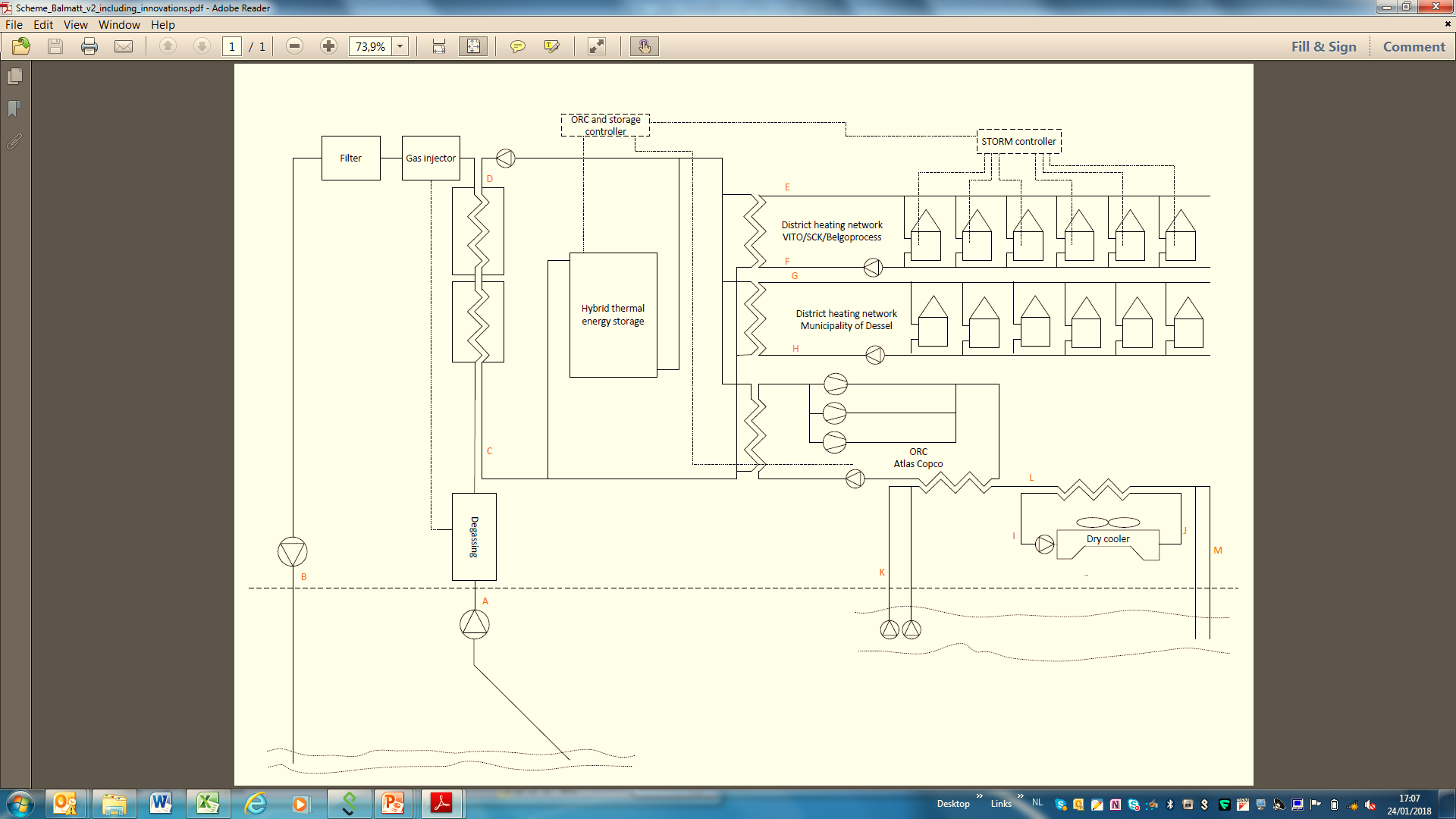 10/01/2019
5
©VITO – Not for distribution
The Balmatt- project
Innovations: H2020-project proposal GeoSmart
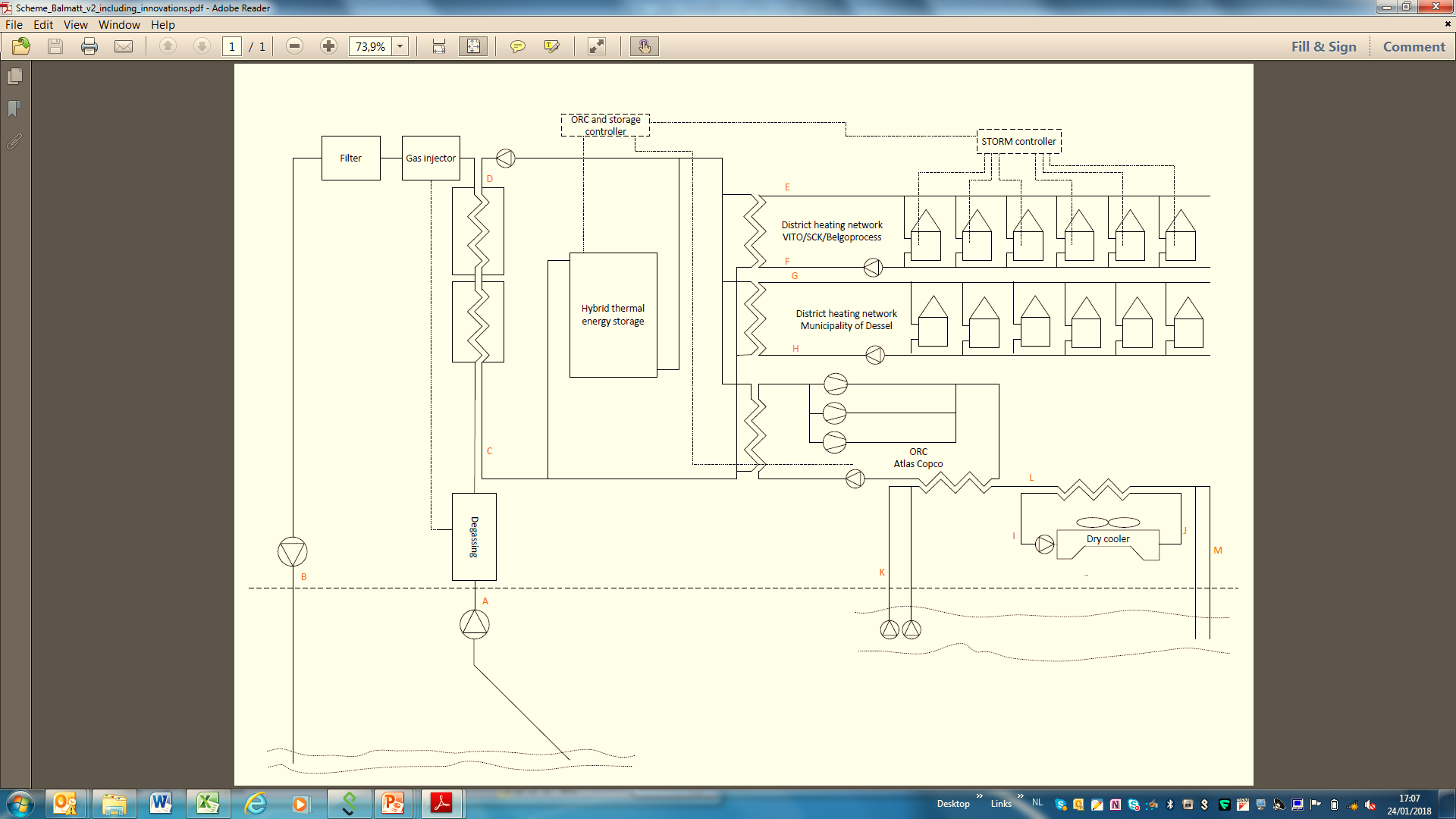 10/01/2019
6
©VITO – Not for distribution
The Balmatt- project
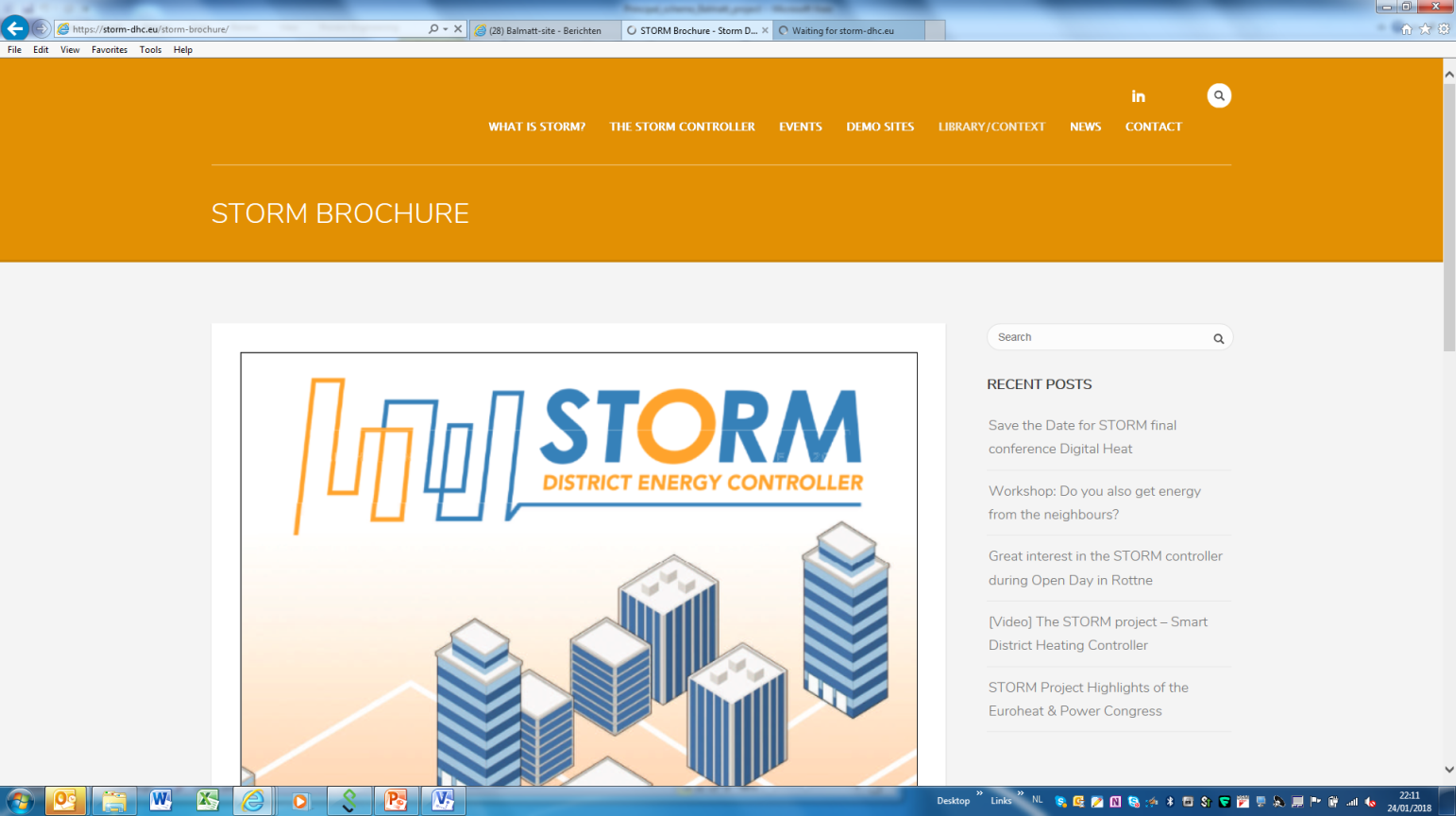 Innovations: H2020-project proposal GeoSmart
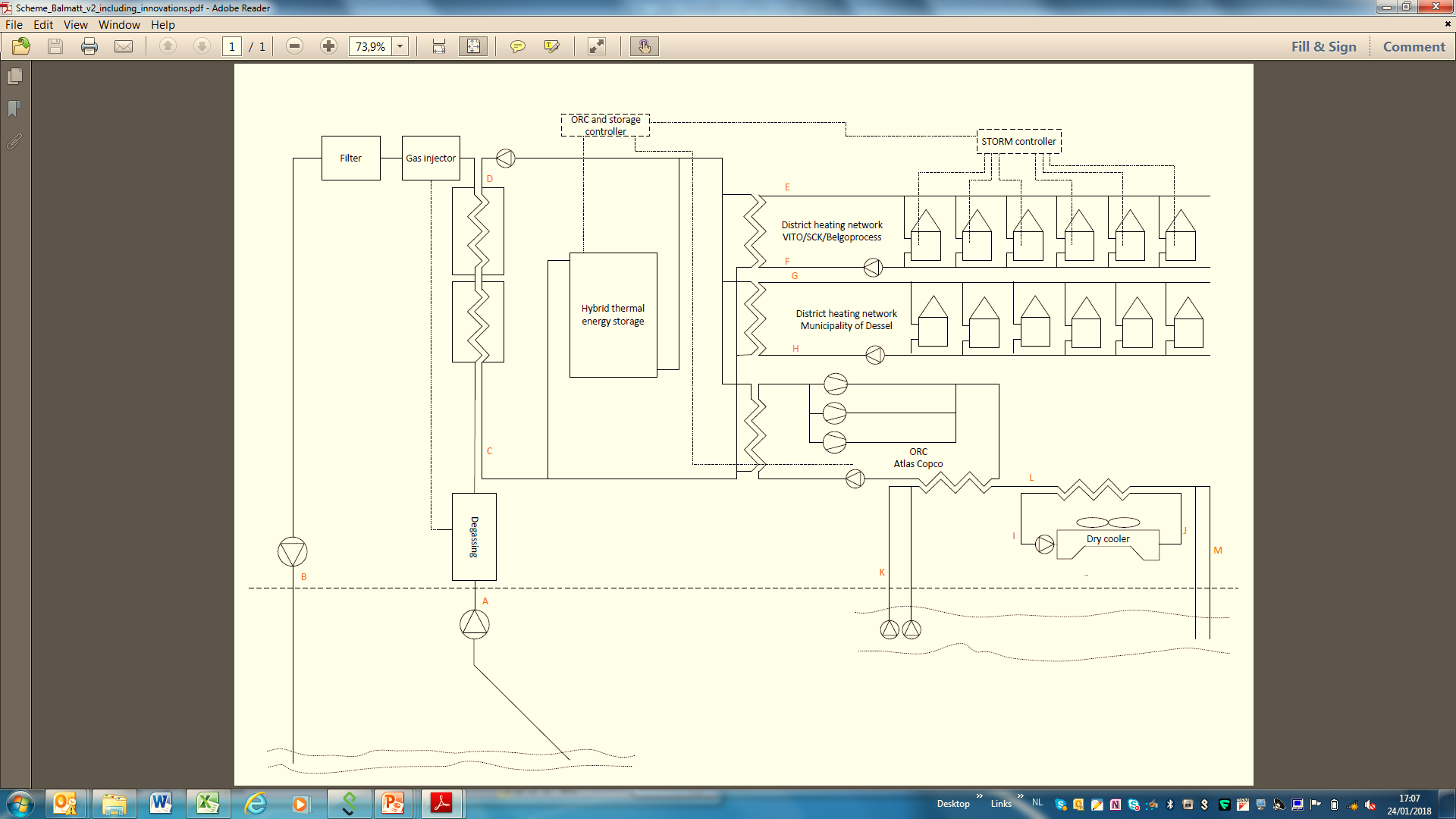 10/01/2019
7
©VITO – Not for distribution
The Balmatt- project
Innovations: H2020-project proposal GeoSmart
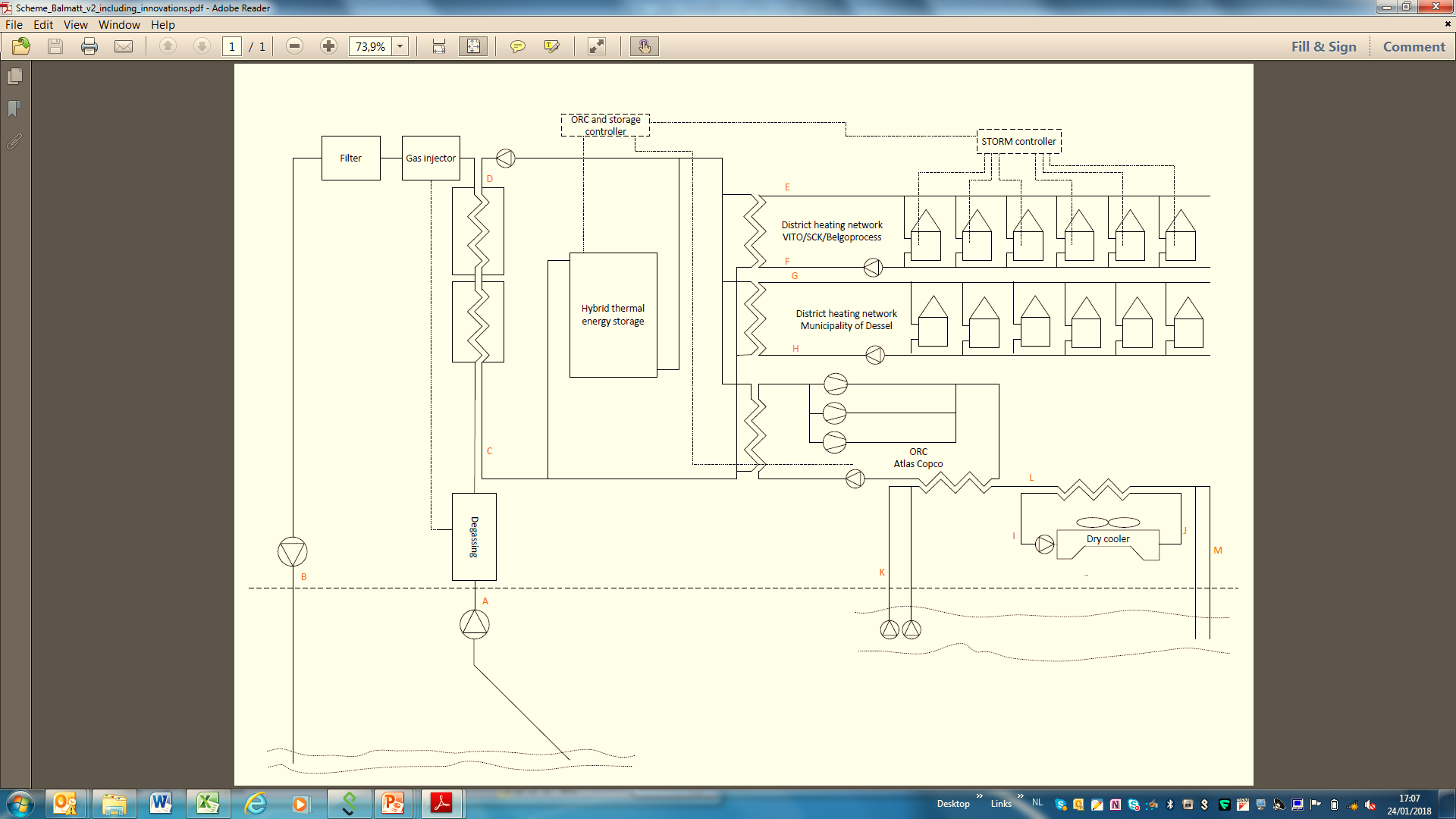 10/01/2019
8
©VITO – Not for distribution
The Balmatt- project
Innovations: H2020-project proposal GeoSmart
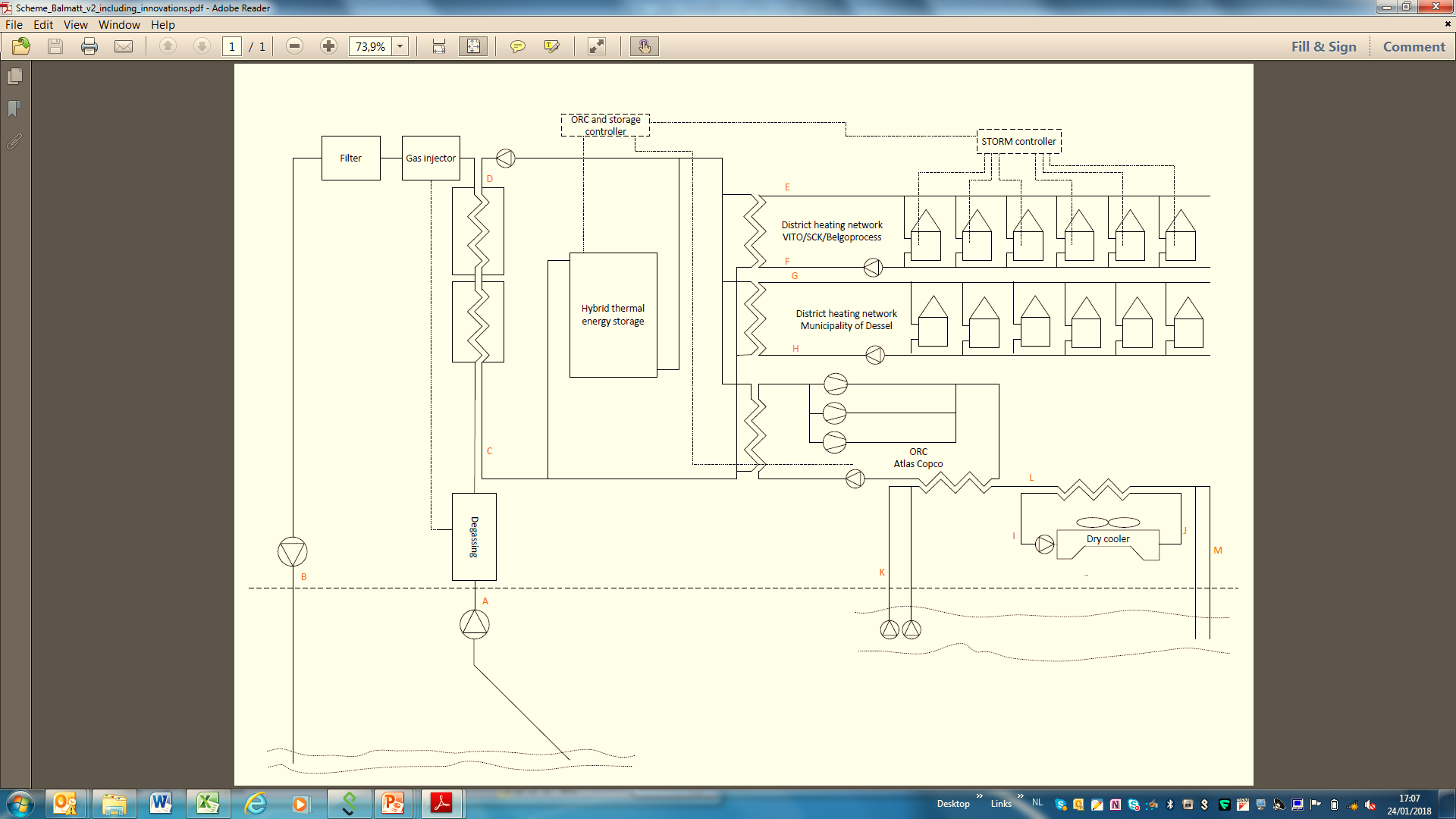 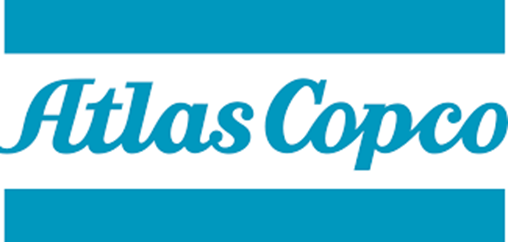 10/01/2019
9
©VITO – Not for distribution
The Balmatt- project
Innovations: H2020-project proposal GeoSmart
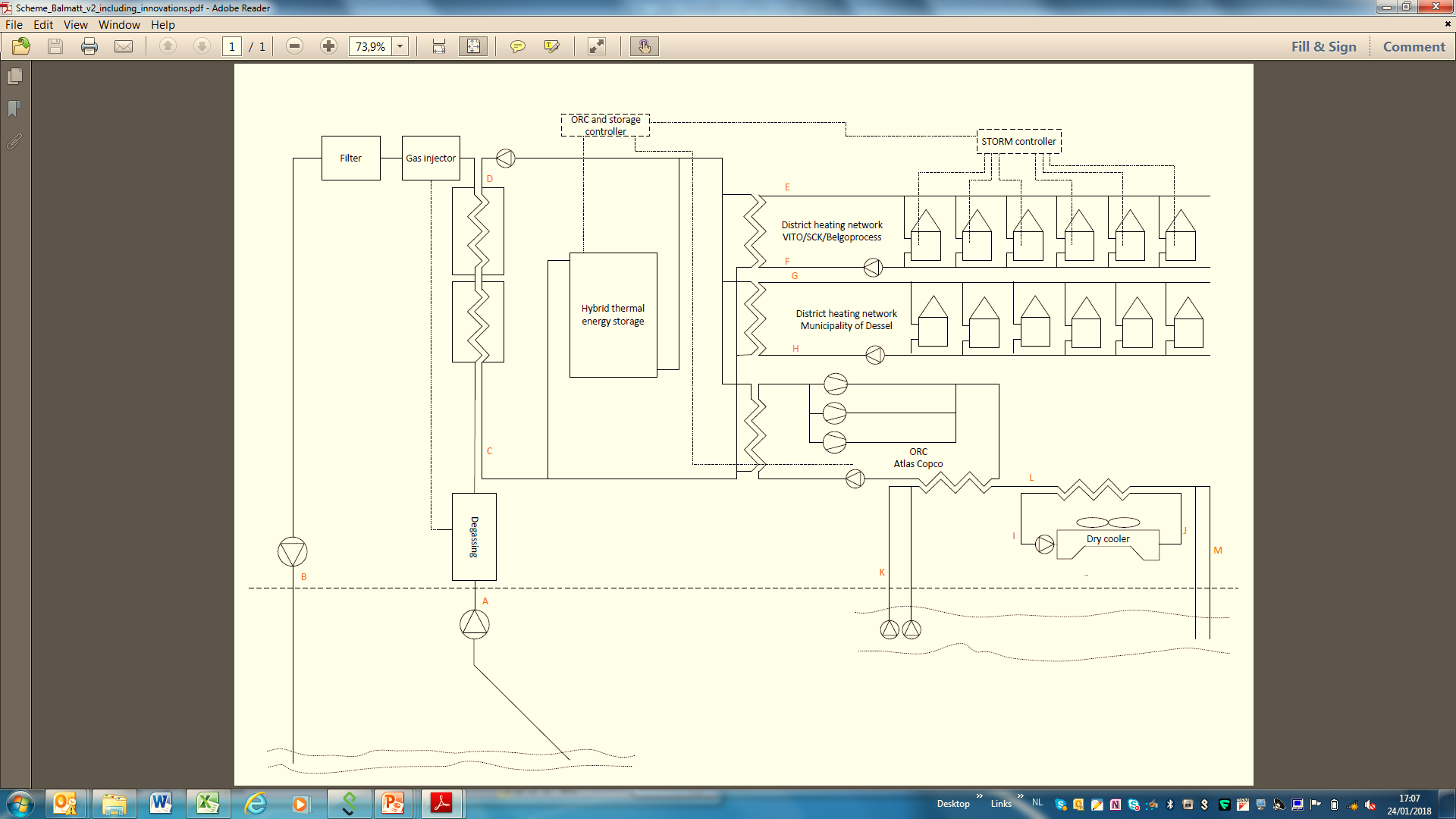 10/01/2019
10
©VITO – Not for distribution
The Balmatt- project
Thank you for your attention
For more information:

https://vito.be/en/vito-insights/deep-geothermal-energy

https://vito.be/en/deep-geothermal/balmatt-energy-plant
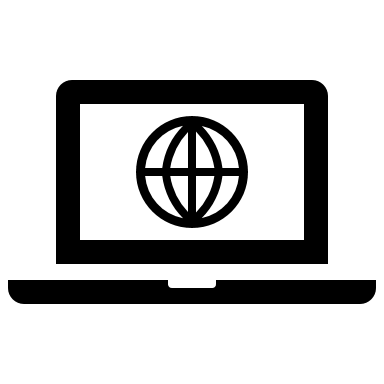 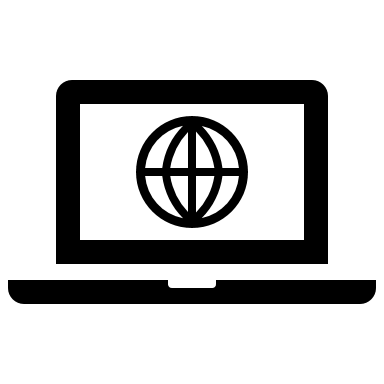 10/01/2019
11
©VITO – Not for distribution